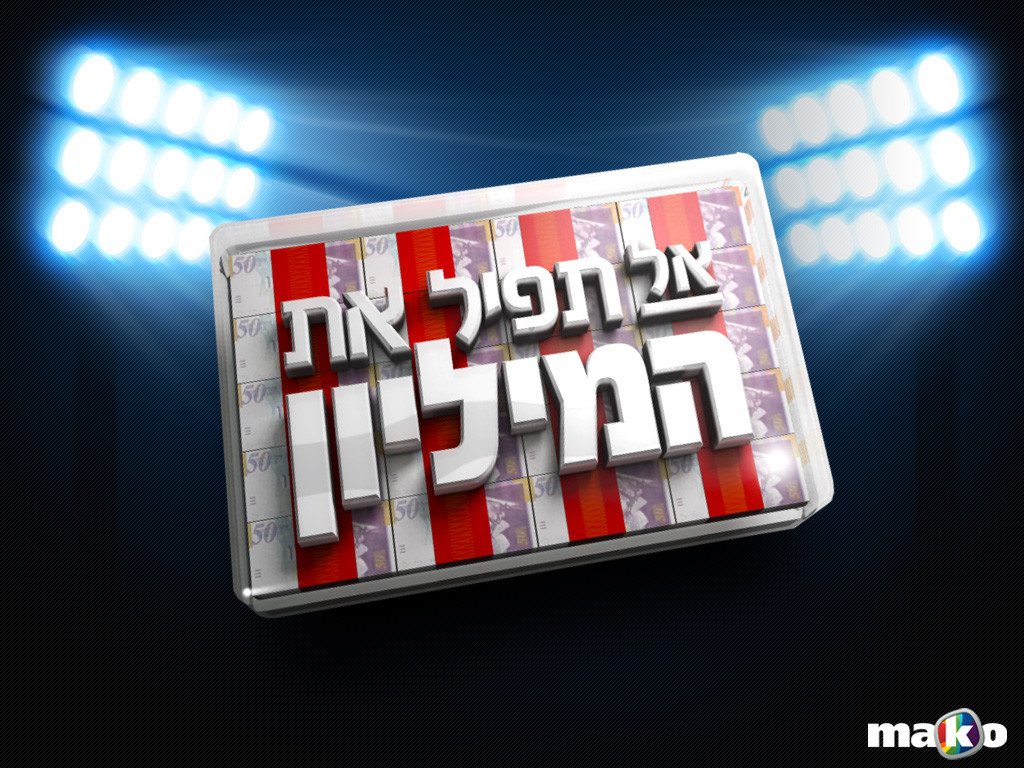 תבנית למבדק ידע
 על פי השעשועון המפורסם 
מאת סהר ואורי אלון
מהו גבול טבעי ?
שאלות למיליון 
20
שאלות ששרדת
0
גבול מסומן באבנים וללא גדרות.
גבול שנקבע 
בהסכם שלום
גבול שנקבע 
בהפסקת אש
גבול שמסומן לפי גורם מהטבע. הר, נהר, ים.
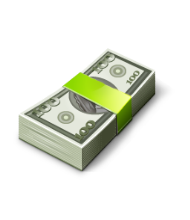 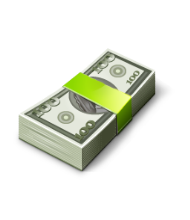 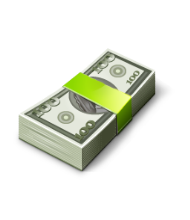 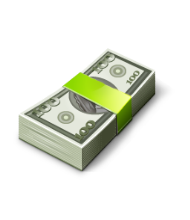 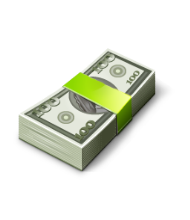 מהו גבול מוסכם?
שאלות למיליון 
19
שאלות ששרדת
1
גבול טבעי הררי
גבול בין לאומי 
מוכר וקבוע
גבול זמני מקומי
קו הפרדה כחול
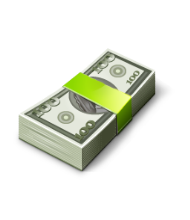 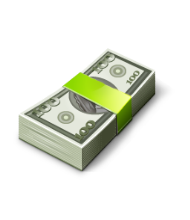 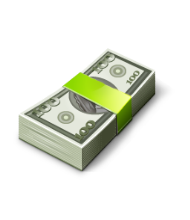 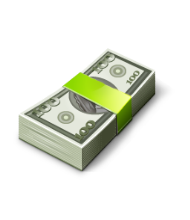 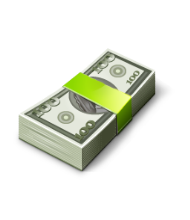 גבול זמני הוא:
שאלות למיליון 
18
שאלות ששרדת
2
גבול שנקבע לפי
הפסקת לחימה
גבול שנקבע לפי הסכם שלום
גבול שנקבע לפי הטבע
גבול שנקבע 
לפי הזמן
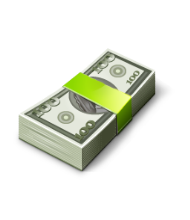 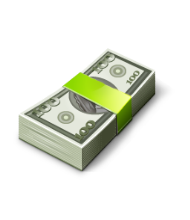 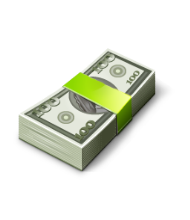 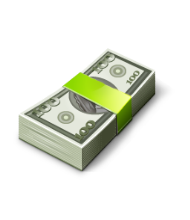 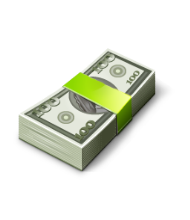 מלחמת ששת הימים היתה בשנת:
שאלות למיליון 
17
שאלות ששרדת
3
1973
1948
1981
1967
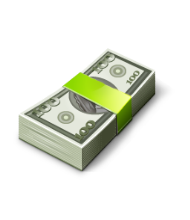 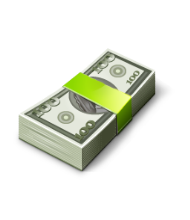 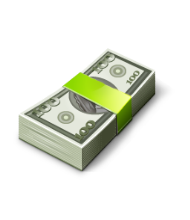 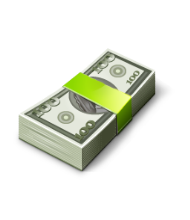 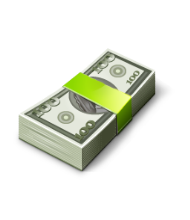 מהם הגבולות בהם חל שינוי לאחר מלחמת ששת הימים?
שאלות למיליון 
16
שאלות ששרדת
4
ירדן, מצריים, לבנון
סוריה, ירדן, מצריים
סוריה, לבנון, מצריים
לבנון, סוריה, ירדן
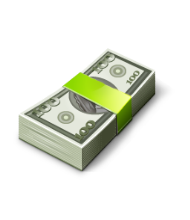 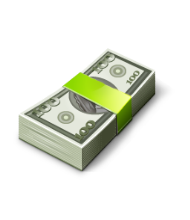 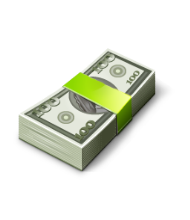 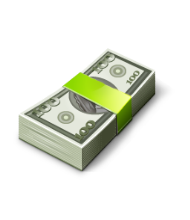 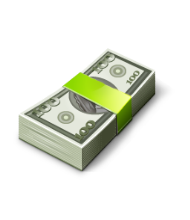 הקו הסגול הוא כינוי לגבולות ישראל:
שאלות למיליון 
15
שאלות ששרדת
5
לפני מלחמת
 ששת הימים
לאחר תכנית החלוקה
לפני מלחמת השחרור
לאחר מלחמת 
ששת הימים
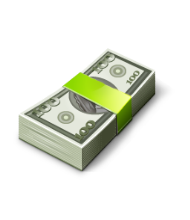 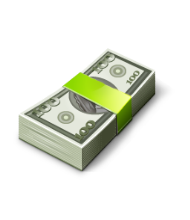 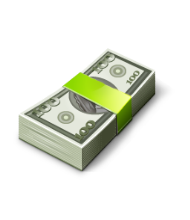 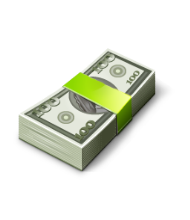 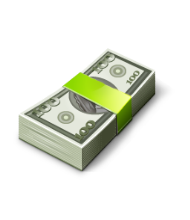 הקו הירוק הוא כינוי לקו הפרדת הכוחות ב:
שאלות למיליון 
14
שאלות ששרדת
6
1949 – סוף מלחמת העצמאות
1974 – סוף מלחמת יום הכיפורים
2006 – סוף מלחמת לבנון השניה
1967 – סוף מלחמת ששת הימים
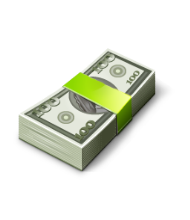 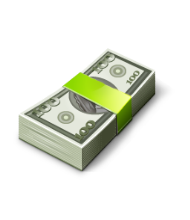 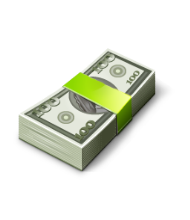 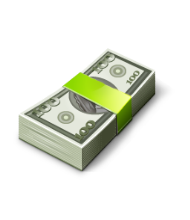 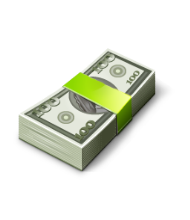 במלחמת ששת הימים, חצי האי סיני ורצועת עזה נכבשו מידי:
שאלות למיליון 
13
שאלות ששרדת
7
ירדן
סוריה
לבנון
מצריים
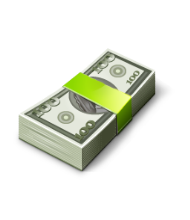 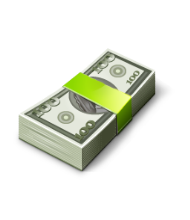 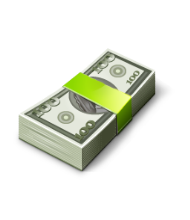 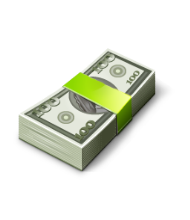 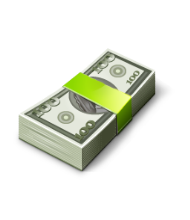 הגבולות המוסכמים של ישראל הם:
שאלות למיליון 
12
שאלות ששרדת
8
סוריה ומצריים
מצריים וירדן
לבנון וירדן
ירדן וסוריה
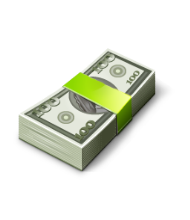 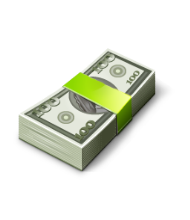 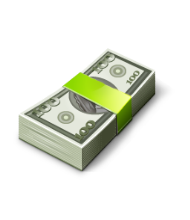 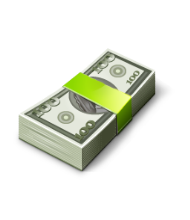 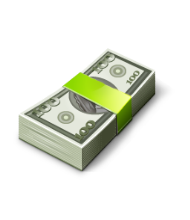 במלחמת ששת הימים, יהודה ושומרון נכבשו מידי:
שאלות למיליון 
11
שאלות ששרדת
9
ירדן
לבנון
סוריה
מצריים
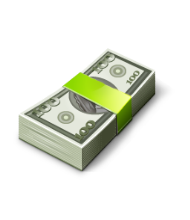 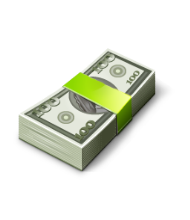 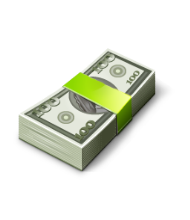 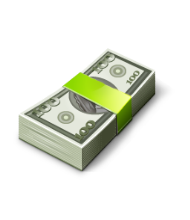 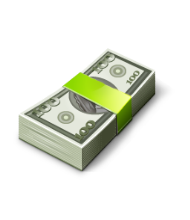 הגבול עם לבנון הוא גבול:
שאלות למיליון 
10
שאלות ששרדת
10
בין לאומי
קבוע
זמני
מוסכם
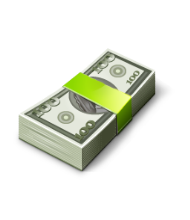 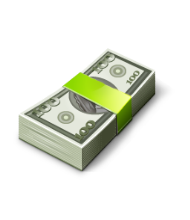 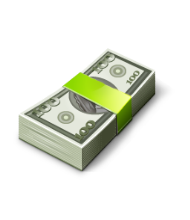 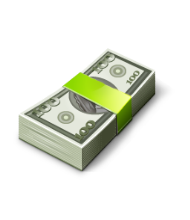 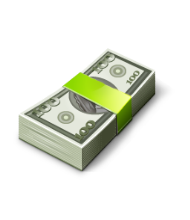 ב1979 נחתם הסכם השלום עם:
שאלות למיליון 
9
שאלות ששרדת
11
לבנון
ירדן
סוריה
מצריים
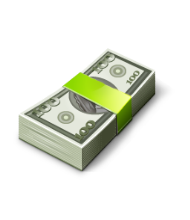 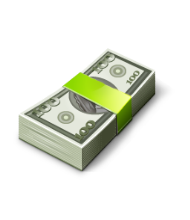 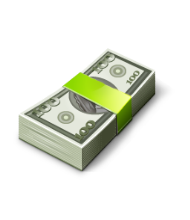 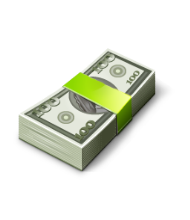 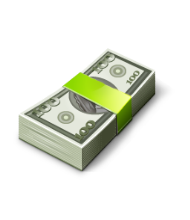 בעקבות הסכם השלום עם מצריים....
שאלות למיליון 
8
שאלות ששרדת
12
ישראל נסוגה 
מחצי האי סיני
ישראל הקימה ישובים בחצי האי סיני
ישראל הפעילה את תוכנית ההתנתקות
ישראל הקימה את 
גדר ההפרדה
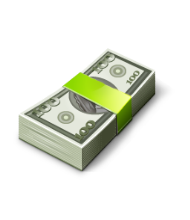 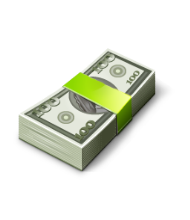 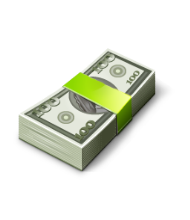 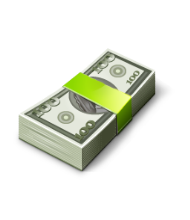 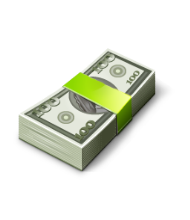 הגבול בין ישראל לירדן הוא
שאלות למיליון 
7
שאלות ששרדת
13
גבול מוסכם
גבול טבעי
הגבול הכי ארוך
כל התשובות נכונות
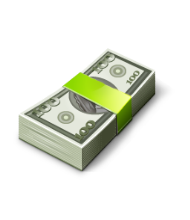 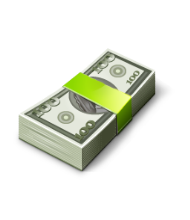 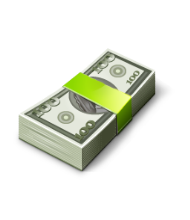 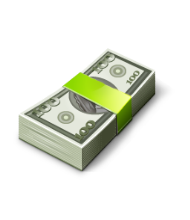 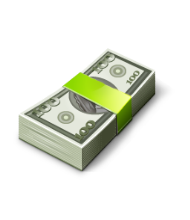 ישראל כבשה את רמת הגולן מסוריה ב:
שאלות למיליון 
6
שאלות ששרדת
14
מלחמת ששת הימים
מבצע קדש
מלחמת לבנון
מבצע שלום הגליל
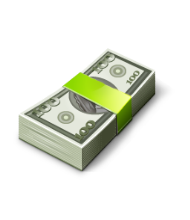 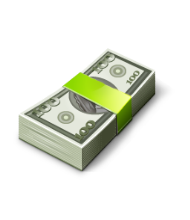 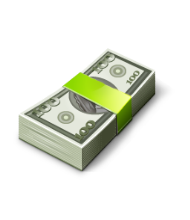 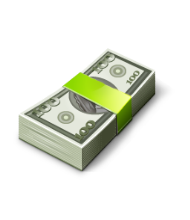 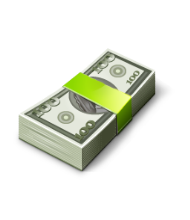 גדר ההפרדה נמצאת באזור:
שאלות למיליון 
5
שאלות ששרדת
15
רמת הגולן
יהודה ושומרון
עוטף עזה
הרי הגליל
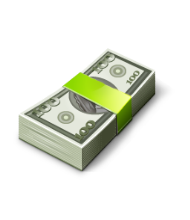 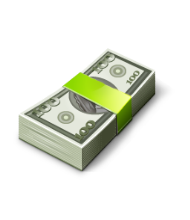 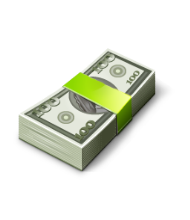 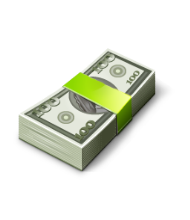 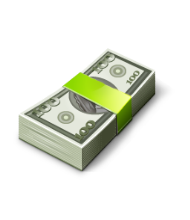 המושג שטחי A ו B קשור ל:
שאלות למיליון 
4
שאלות ששרדת
16
שטחי צבא 
דרום לבנון
שטחי הרשות הפלסטינית
שטחי הדרוזים 
ברמת הגולן
שטחי הבדואים בנגב
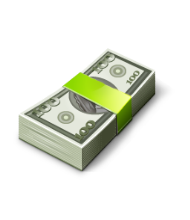 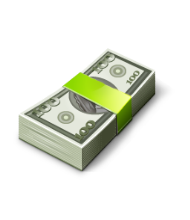 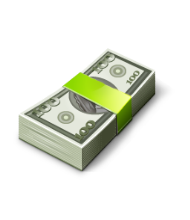 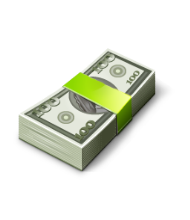 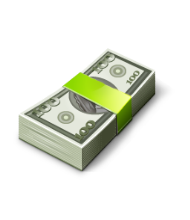 הסכמי אוסלו נחתמו בין:
שאלות למיליון 
3
שאלות ששרדת
17
ישראל ומצריים
ישראל וסוריה
ישראל ולבנון
ישראל והרשות הפלסטינית
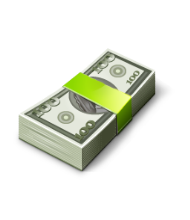 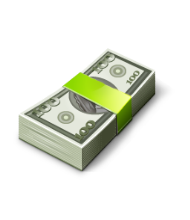 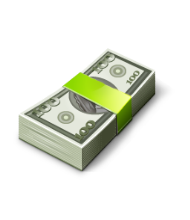 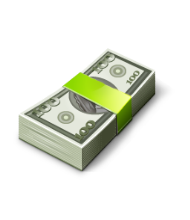 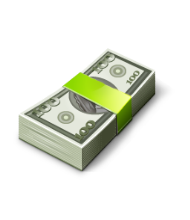 שטח מפורז הוא שטח ש:
שאלות למיליון 
2
שאלות ששרדת
18
אסורה בו נוכחות צבא
אסורה בו פעילות כלכלית
אסור לקבוע 
בו את הגבול
אסורה פגיעה בטבע ובסביבה
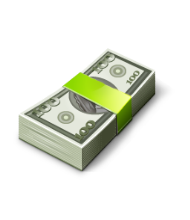 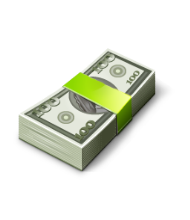 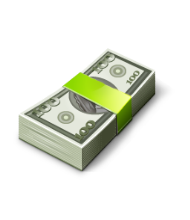 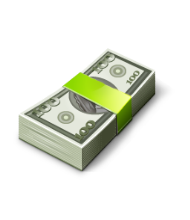 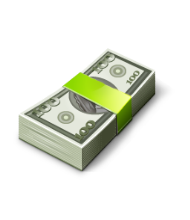 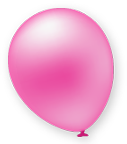 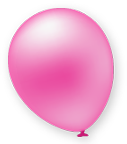 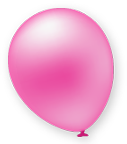 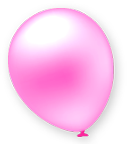 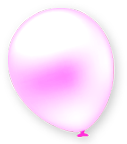 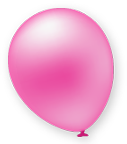 המילים "ללא תקדים לשטח שממערב לו" כתובות ליד הגבול עם:
שאלות למיליון 
1
שאלות ששרדת
19
לבנון
מצריים
ירדן
סוריה
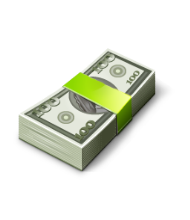 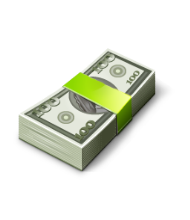 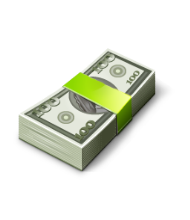 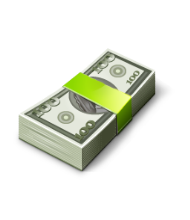 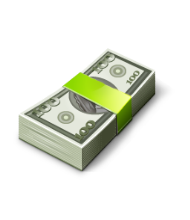 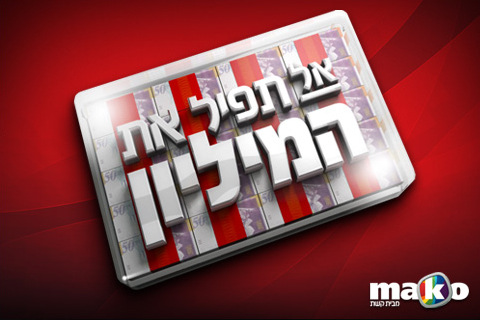 כל הכבוד!
זכית במיליון